What  is Engineering?
Lending a Hand: Teaching Forces through Assistive Device Design Activity
EDP Assistive Hand Device Presentation
Engineering is…
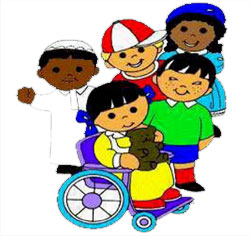 …the application of science, math and technology, to design and build solutions for everyday problems.

…the creation of things to benefit society.
Engineering Design Process
The formal, iterative process used to design and build solutions, 
often explained in 
5-8 steps.

Also called EDP.
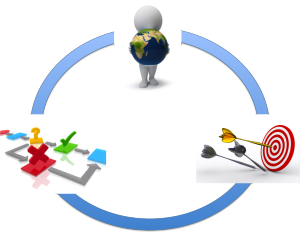 EDP Vocabulary Terms
Formal — 
The steps of the design process are followed in a particular order (clockwise)
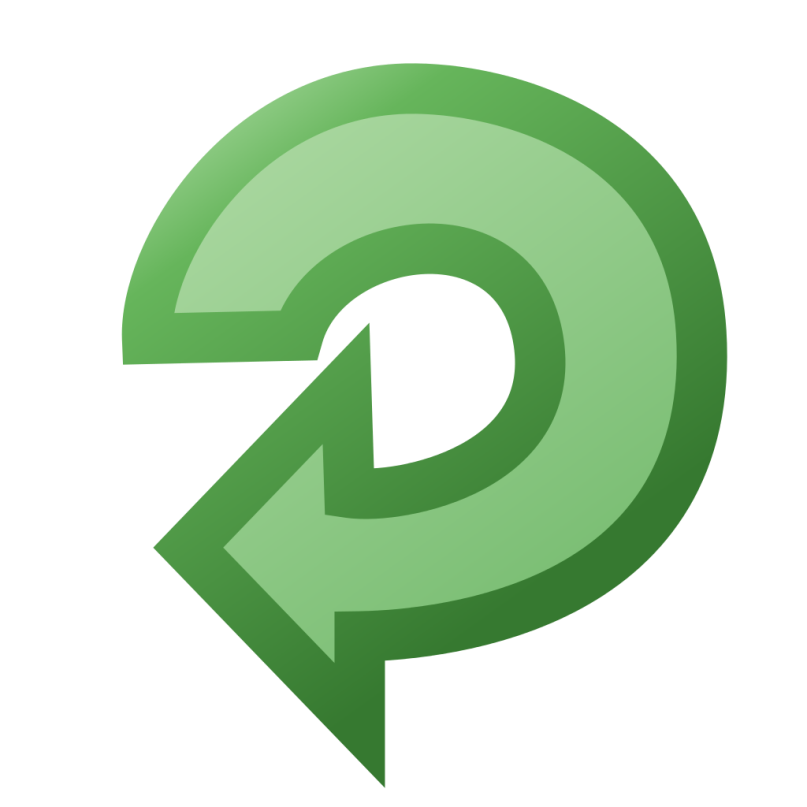 EDP Vocabulary Terms
Iterative — 
Repetitive
The Steps of the EDP may be conducted many times, resulting in the generation of many designs and prototypes.
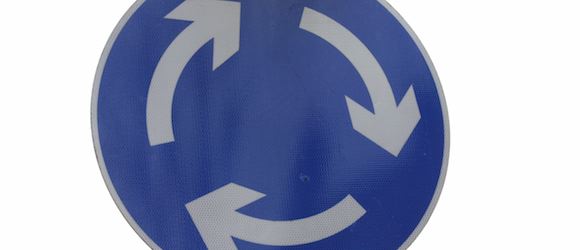 What is Engineering?
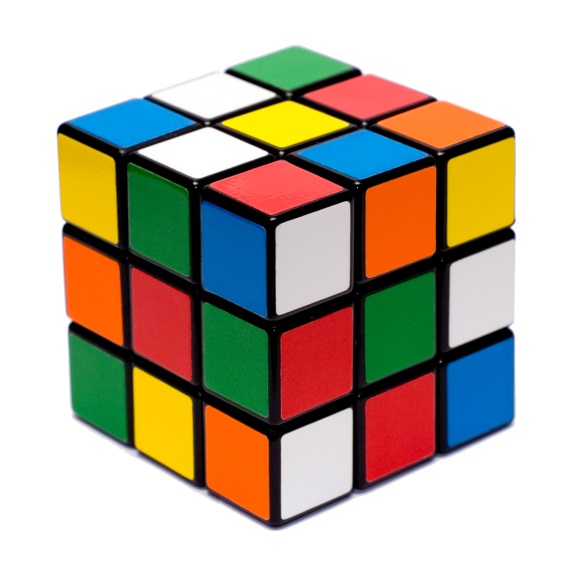 A body of knowledge
A practice
A field
A way to solve today’s challenges
Engineering Design Process
Define the problem/Identify the need
Research the problem
Brainstorm/develop solutions
Select the solution
Build/construct prototype
Test and evaluate prototype
Communicate the design
Redesign (as needed)
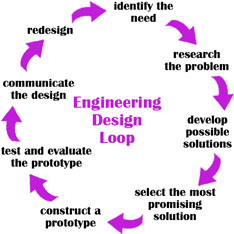 EDP Vocabulary Terms
Criteria — 
A limitation or restriction
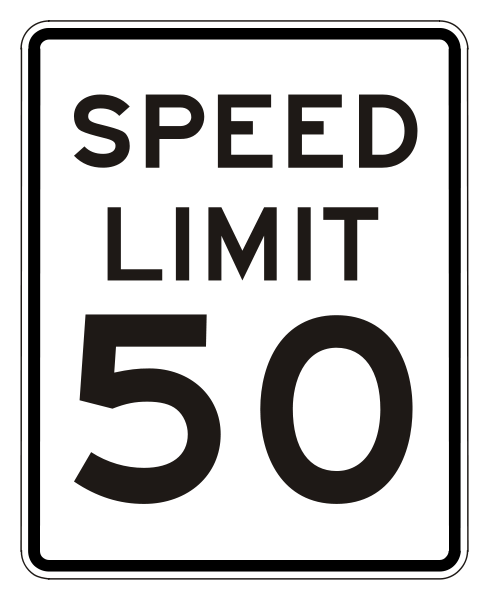 EDP Vocabulary Terms
Constraint — 
Standards against which something must be judged
Minimum expectations assigned for a design
Engineering Design Process
Define the Problem/Identify the Need
Make clear the need for a solution.
Identify the criteria and any constraints.
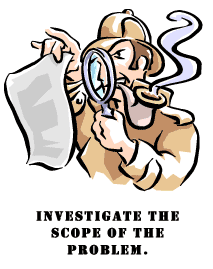 the Problem: Client Statement
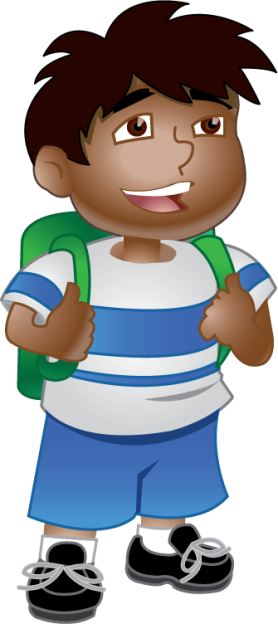 The doctor hires you to design and build an assistive device (hand). Due to cerebral palsy, a fine motor disorder, a 12 year-old boy has difficulty conducting everyday activities.
Assistive hand device can grip a cup that increases in weight.
Client’s Criteria
Must be able to grip a cup, that increasesin weight.
Cup gripped must contain at least 200 mlof sand.
Must look somewhat similar to the human hand.
Can be manipulated with hands.
Costs equal to, or less than, $50.00.
Is completed in 5 days.
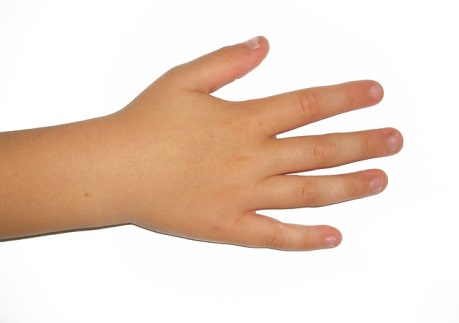 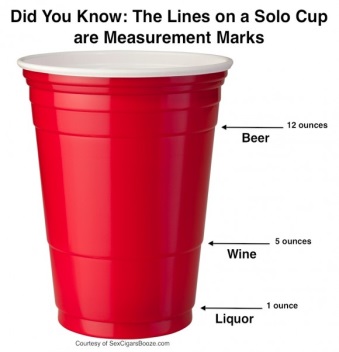 Biomedical engineer
A person who uses knowledge in the STEM fields, particularly engineering and medicine, to create solutions that improve the health and quality of life for human beings.
Biomechanics
The study of the motions of the
human body, especially of theforces exerted by muscles on the skeletal structure.
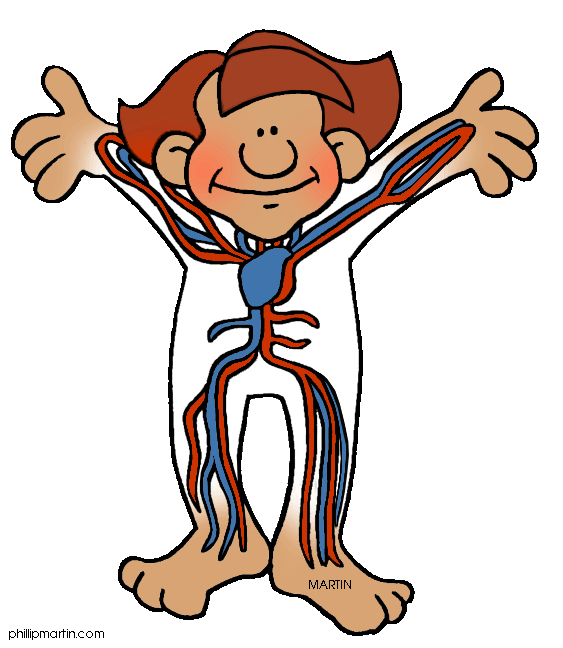 Engineering Design Process
Research the Problem

Collect information about concepts relevant to the problem statement.
Take notes (in own words) from valid sources.
Reverse Engineering
The process of conducting research on
how a solution (object or process) works, in order to understand what works well and what does not work well.
Research relevant topics:
the structure of the human hand
the function of the human hand 
	And then: 
Conduct reverse engineering:
assistive hand devices that have already been invented
assistive technologies for gripping cups
the pros and cons of both (above) technologies
Remember…
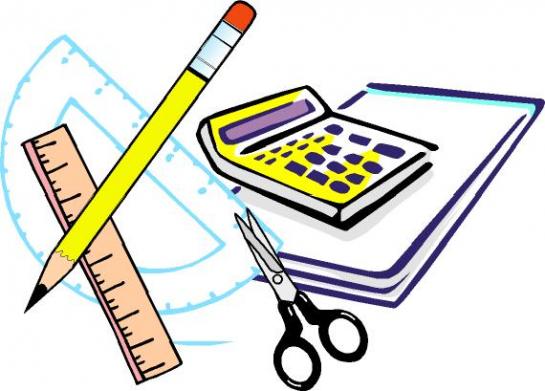 In your research, 
consider the materials 
you will use and their 
costs per unit
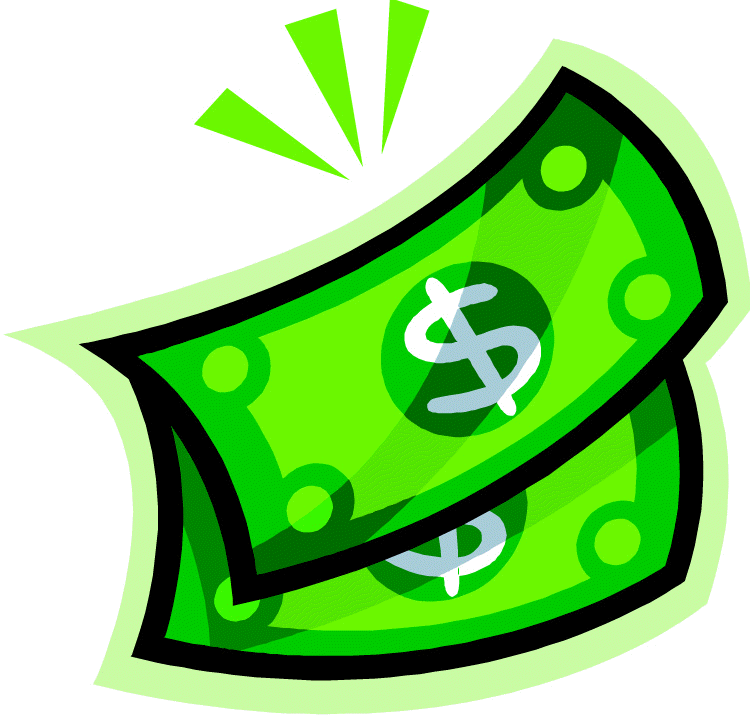 On Notebook Paper  

                 Pros                         Cons
[Speaker Notes: pros and cons list; videos, text, images]
Budget
A determined quantity that must be considered in design and testing plans
A constraint
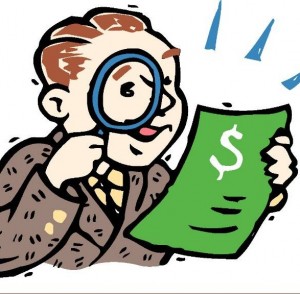 Engineering Design Process
Brainstorm Solutions

Generate ideas that will solve the 
problem (as defined in step 1, Define the Problem/Identify the Need).
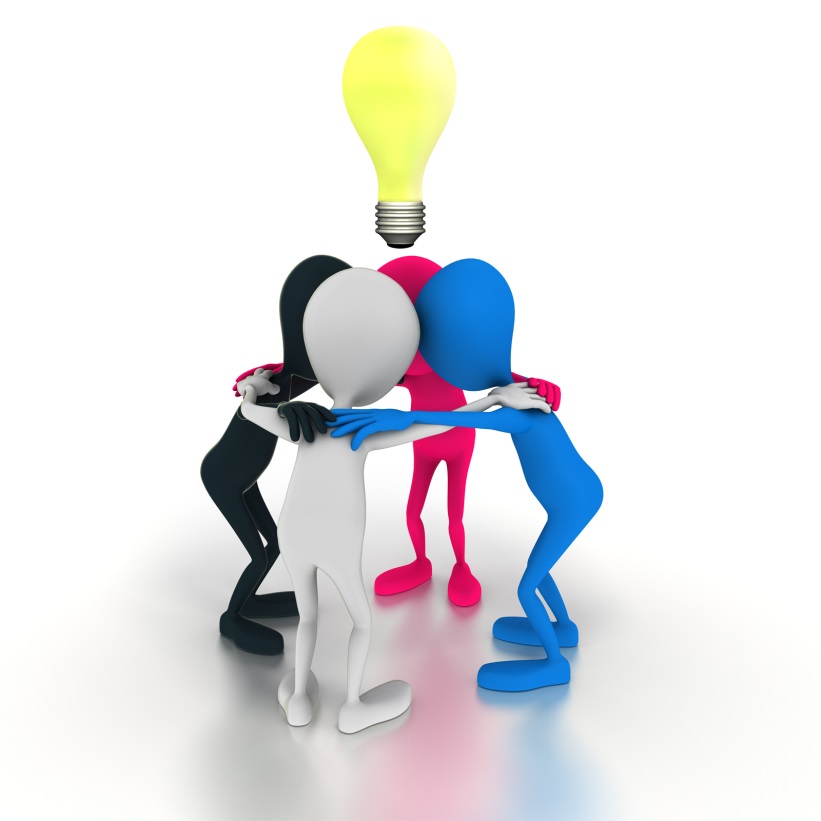 Brainstorming Rules
Generate as many ideas as possible.
Withhold judgment and be respectful.
Encourage wild ideas.
Build on others’ ideas as much as possible.
Engineering Design Process
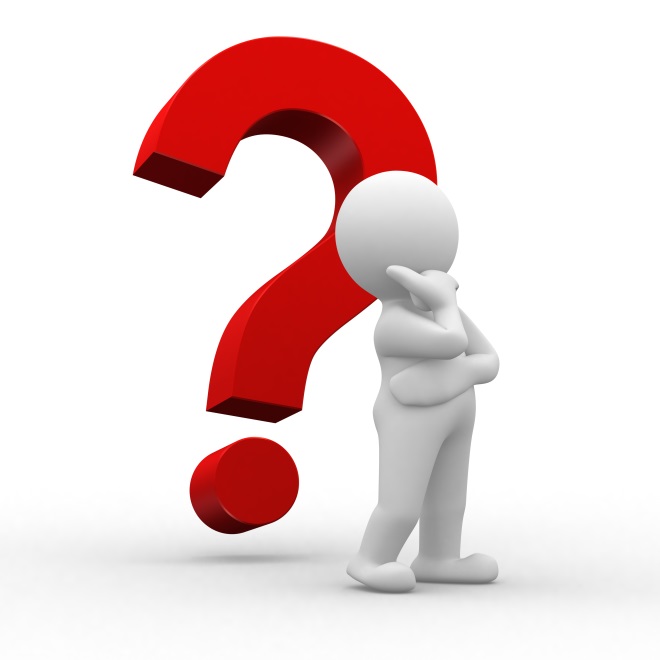 Select the Best Solution

Pick one design that will best solvethe problem.
All members of the design team must agree to start with this choice.
Engineering Design Process
Build Prototype
Followed by
Test and Evaluate Prototype
Observe and collect data on how your design performs, whether criteria are satisfied.
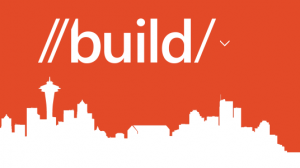 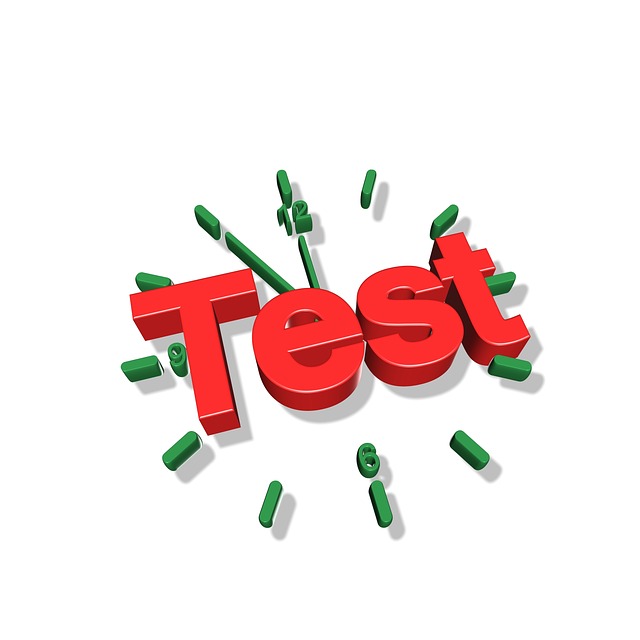 EDP Vocabulary Terms
User — 
A person using the solution
Client — 
A person who hires the engineer
Engineer — 
A person who designs solutions
Stakeholders
Engineers
Members of your design team
User
12 year-old boy
(any student)
Client
The doctor
(teacher)
Engineering Design Process
Communicate the Design
Communicate to other(s) about how your prototype performed in the test, and why.
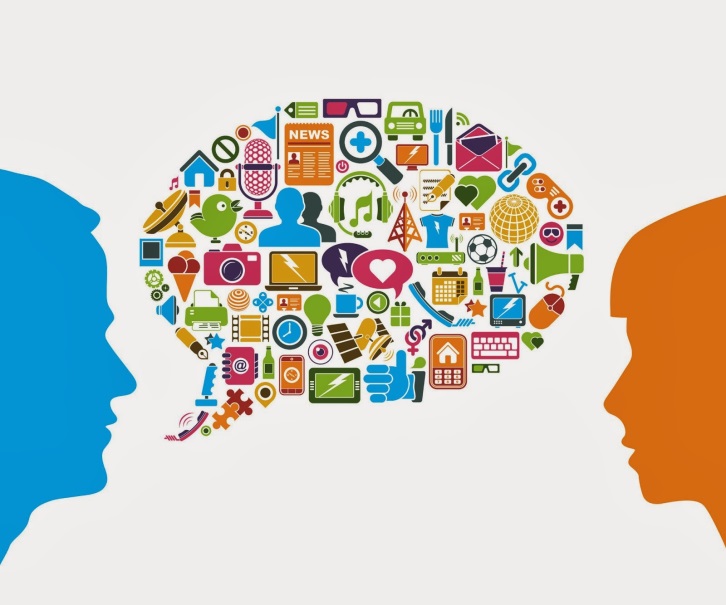 Engineering Design Process
Redesign
Go back to any step in the EDP and revise your prototype, according to feedback from step 7, Communicate the Design.
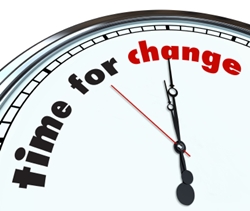